Creating and Using Rubrics
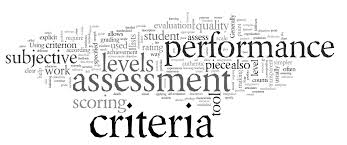 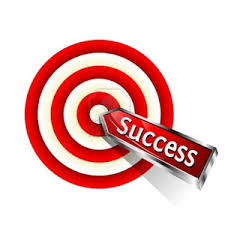 Learning Target:
I can create a best practice rubric using parallel, unambiguous criteria that will facilitate the learning process, provide meaningful feedback, and measure student performance in an effective and efficient manner.
What is a Rubric?
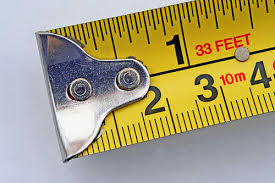 Measurement Tool
Set of guidelines for critical elements
Guides analysis of student work
Uses clear performance criteria
Defines the quality expectations
Purpose – provide feedback & structure for learning, planning, instruction, and assessment
[Speaker Notes: A rubric is a criterion-referenced tool. (Norm-referenced compares one individual’s performance to another’s performance.)
“Did student meet the criteria for level X of the rubric?”  rather than  “How well did this student do compared to other students?”]
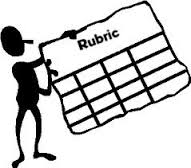 Definition:
A rubric defines the features of work that constitute quality.  It is the mechanism for judging the quality of student work (Arter & Chappuis, 2007).
A rubric is a measurement tool that describes the criteria against which a performance, behavior, or product is compared and measured (Brophy, 2012).
[Speaker Notes: Shap-pwee – nationally recognized expert on formative assessment; Vice President of Pearson Assessment Training Institute
Timothy Brophy –Professor of Institutional Assessment at Ohio State]
“Rubrics provide the vocabulary and illustrations needed to communicate with our students about the path to successful performance” (Stiggins & Chappuis, 2012).Rick’s website:http://www.rickstiggins.com/
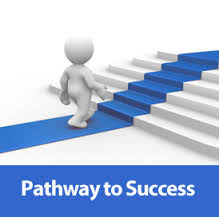 [Speaker Notes: Shap-pwee
Rick Stiggins – founder of Assessment Training Institute (ATI)]
Effective Rubrics
Can help students
Can help teachers
Understand what is wanted on an assignment.
Understand what quality looks like.
Understand what was and wasn’t done well.
Self-assess work.
Plan instruction.
Grade consistently.
Have sound justifications for grades.
Provide students with communication clarity & fluent feedback.
[Speaker Notes: Helps both teachers and students
Grade consistently = reliability
Aligned to standards = validity (measure what it purports to measure)]
Two Major Types of Rubrics
Holistic Rubrics
Analytic Rubrics
Separate scores
Separate facets are defined, valued, and scored
Each scored on separate descriptive scale
Allows for weighting of factors
One global score
Single descriptive scale
Supports broader judgments of quality
Views product/behavior/performance as a whole
[Speaker Notes: Performance/behavior/product broken down into its component parts, evaluating and rating each part.]
[Speaker Notes: Holistic provides an overview of achievement]
Example Holistic Rubric(Fiction-Writing)
VAGUE
[Speaker Notes: Here: Plot, setting, and character are combined.]
Example Analytic Rubric(Fiction-Writing)
[Speaker Notes: Here: plot, setting, character are separated]
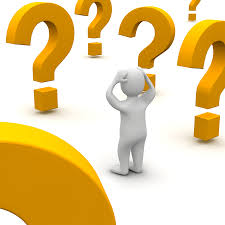 #1 Guideline for Constructing Effective Rubrics:
[Speaker Notes: MOST COMMON CHALLENGE!!!
Avoid vague words such as interesting, organized, well done, creative, imaginative, sufficient, great, okay….]
Concrete vs. Abstract
Key question to ask yourself:
What does it look like?

Organized:
Sharply focused thesis, topic sentences clearly connected to thesis, logical ordering of paragraphs, conclusion ends with clincher.
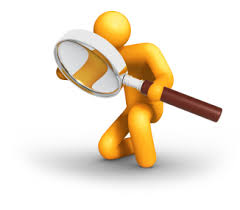 Elusive terms
Discuss what the term looks like
For example, what does “creative beginning” mean for a speech?
List ways the elusive term can be met
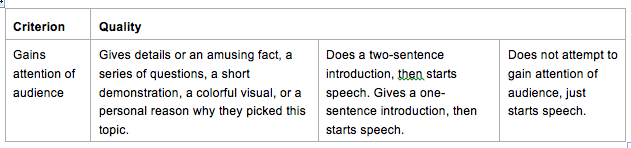 [Speaker Notes: Instead of saying “creative beginning,” this rubric creator listed creative ways:
“Gives details or an amusing fact, a series of questions, a short demonstration, a colorful visual, or a personal reason why topic was picked.]
Guideline #2:
Define quality with clarity and precision.
Gradations of quality
Highest performance on LEFT!
Clear language
Low reading level
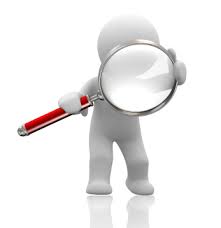 [Speaker Notes: 1. What “counts” for quality work
2. Articulate gradations of quality: describe the best, worst, and then fill in the middle levels  - but keep them parallel (next slide)
3. Aim for lowest reading level
4. Performance indicators should be arranged so that the Highest Performance is right up next to the criteria…student sees the criteria and then sees what an      excellence performance indicator looks like for that criteria.
5. Lowest score should describe what novice performance/product looks like – not “bad”]
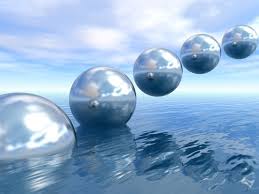 Guideline #3:
Criteria should be: 
Measureable 
specify quality versus  	     	 	comparatives (“not as thorough as”)    	value language (“excellent content”)
Independent  
	Don’t combine: “clarity” & “organization”
Limited in Number
[Speaker Notes: Don’t combine independent criteria (For example:  “clarity” and “organization”   -- something can be clear but not organized and vice versa.)
Measureable = specify what quality (or absence of quality) looks like versus comparatives (“not as thorough as”) or value language (“excellent content”)]
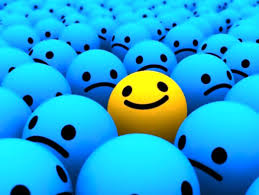 Guideline #4:
Be concise &
focus on the positive
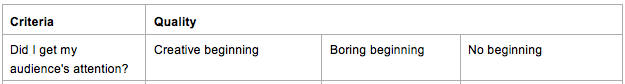 [Speaker Notes: Avoid wordiness and unnecessarily negative language
Behavior Rubric: Good – Not So Good – Just Awful
If a zero is used at all, it should state “ not enough evidence at this point to assess understanding” ---sends the message that performance can be improved.]
Guideline #5:
Criteria/Benchmark Alignment
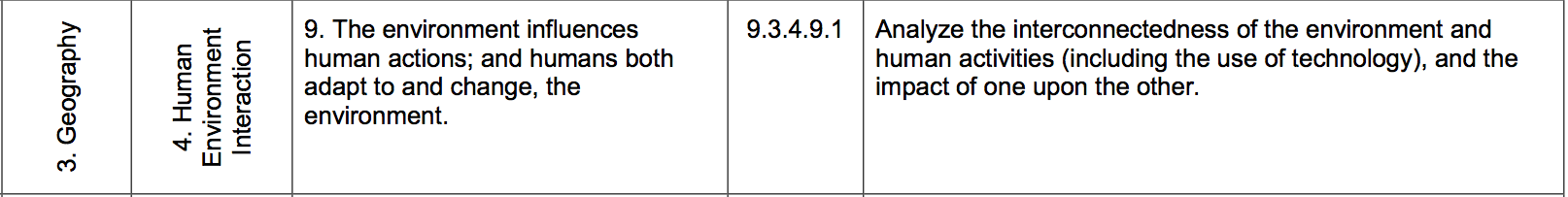 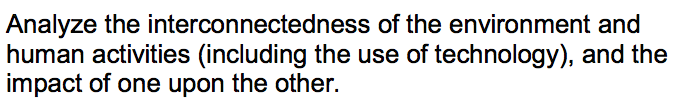 [Speaker Notes: What criteria will satisfy or exemplify this benchmark?
1. Analyze is the key verb….so it must be addressed in the criteria.
2. Interconnectedness of environment and human activities
3. Impact
4. Technology]
Guideline #6:
Gather examples that exemplify the quality levels.
Models the different performance levels
What makes the “good one good” and the “better one better”
Exemplars of top quality.
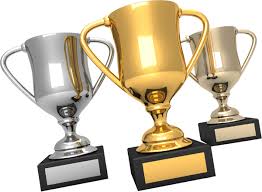 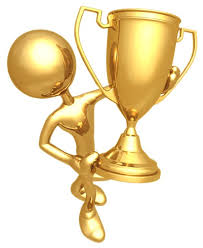 [Speaker Notes: Examples amplify the learning leverage of rubrics because they concretely and visually demonstrate the gradations of quality –what makes the good one good and the poor one poor?
Samples help student “see” the quality]
Guideline #7:
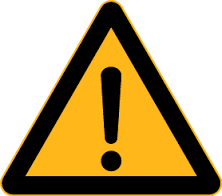 Caution: 
Generic or “Canned” Rubrics

Carefully consider their quality and appropriateness for your standards, goals, learning targets, instruction, students, etc.
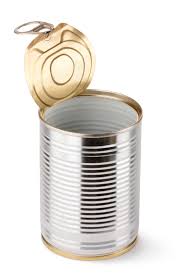 [Speaker Notes: Your students have received your instruction.]
Guideline #8:
Involve Students in Rubrics
Student Self-Assessments and Peer Assessments
Assess own progress and make improvements accordingly
Include students in creating rubrics
Consider using the “I” descriptors
“I consistently followed MLA documentation format.”

When do you give the rubric to your students?
[Speaker Notes: Ask students to self-assess their own progress using the rubric AND MAKE IMPROVEMENTS ACCORDINGLY.]
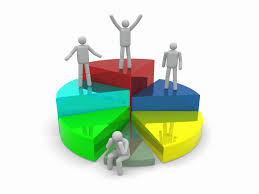 Guideline #9:
Performance Levels
Define poles and work inward
Create continuum between least and most
Parallel descriptions
List skills/traits/outcome expectations consistently across levels
Aim for even number  - 
4 to 6 recommended (Brophy recommends 4)
Requires a decision between “almost there” and “bare bones”
[Speaker Notes: Lowest score should describe what novice performance/product looks like – not “bad”]
Charlotte 3D: Using Assessment in Instruction
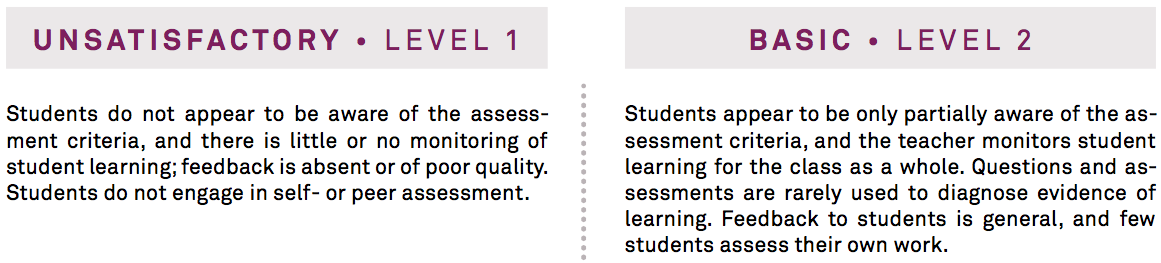 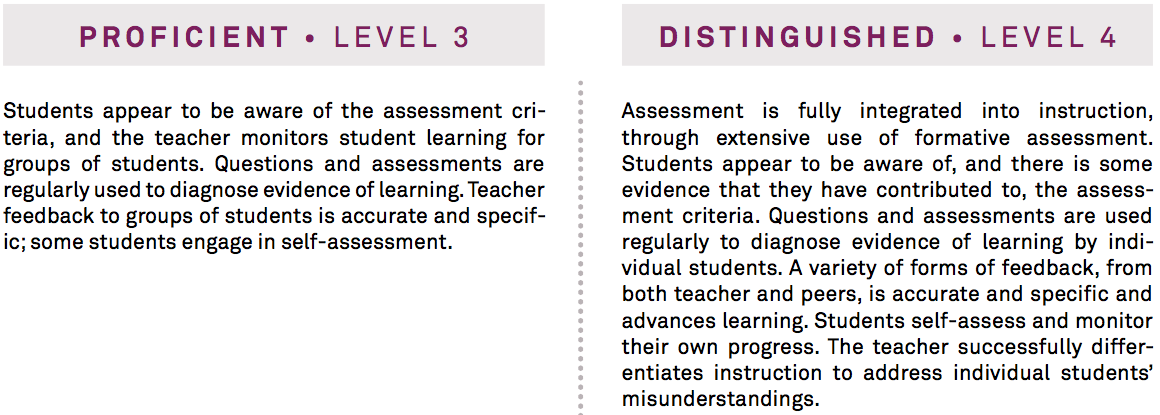 [Speaker Notes: Unsatisfactory = students not aware of assessment criteria; little/no monitoring of student learning; feedback is poor/absent; no self/peer assessment

Basic = students partially aware of assessment criteria; monitor student learning for class as a whole; questions/assessments rarely used to diagnose evidence of learning; feedback is general; few students assess own work

Proficient = students appear aware of assessment criteria; monitors student learning for groups of students; questions/assessments regularly used; feedback to groups accurate and specific; some students self-assess

Distinguished = assessment fully integrated & extensive use of formative assessment; students aware (and contributed to?) assessment criteria; questions/assessments used regularly by individual students; variety of forms of feedback advances learning; students self-assess and monitor own progress; teacher successfully differentiates instruction to address individual students’ misunderstandings.]
Creating a Rubric(Oral Presentation)(Assigning Weighted Values to Levels of Performance Using Points)
[Speaker Notes: Weighted values in the levels of performance with points]
Creating a Rubric(Oral Presentation)(Assigning Weighted Values to Levels of Performance Using Percents)
[Speaker Notes: Weighted criteria and levels of performance with points/percentages]
Oral Presentation Rubric
Sample 1(Points, no weighting)
Sample 2(Weighting Using Points)
Brophy’s Rubric Development Guide
Step 1: Determine rubric type – holistic or analytic.
Step 2: Identify the criteria to be rated
Rows
These are the quality indicators
Characteristics or specific skills, knowledge, and/or behaviors that you will be looking for.
Limit to those that are most important to the assessment
Brophy rubric dev. continued:
Step 3: Determine scoring levels
Proficiency indicators
What is the range of performance?
Columns
Highest level – on the left to see it first!!!
Brophy recommends four levels 
Step 4: Write proficiency descriptors for each level of rubric
Start at highest level = This is “success” level
“work in” from the “poles”
Keep each level parallel
[Speaker Notes: Parallel = each detail mentioned in all performance levels]
The Cookie
Task: 
Create a chocolate chip cookie that I would want to eat.
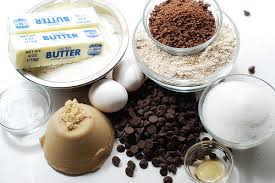 [Speaker Notes: This is the standard.]
What might be the criteria for this award-winning cookie?
[Speaker Notes: Texture, taste, number of chocolate chips, richness]
What might be the performance levels?
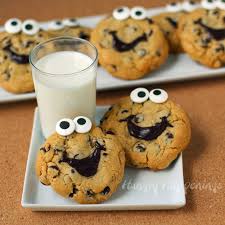 [Speaker Notes: Delicious, Tasty, Edible, Not Yet Edible]
The Cookie Rubric
The Cookie Rubric
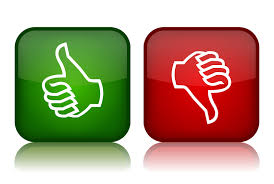 Evaluating Rubrics
Criteria
# of criteria appropriate for complexity of task
measureable
Alignment to Standards/Learning Targets/Goals
Performance Level
“Excellence” level adjacent to criteria
Can students see what features define strong, medium, weak?
Clarity
Vague language/vocabulary?
Positive?
Performance levels well defined?
Are quality descriptions parallel across levels?
[Speaker Notes: Content:
Content represent best thinking about what it means to perform well?
Content on rubric align with learning targets?

Criteria:
Is number of criteria appropriate for complexity of task?
Are descriptors organized well?
Does relative emphasis represent relative importance?
Is contribution of criterion clear?

Levels Defined
Features of quality work well defined?

Levels Parallel
Parallel language across performance levels?]
Weebly Website
lpmentoring.weebly.com
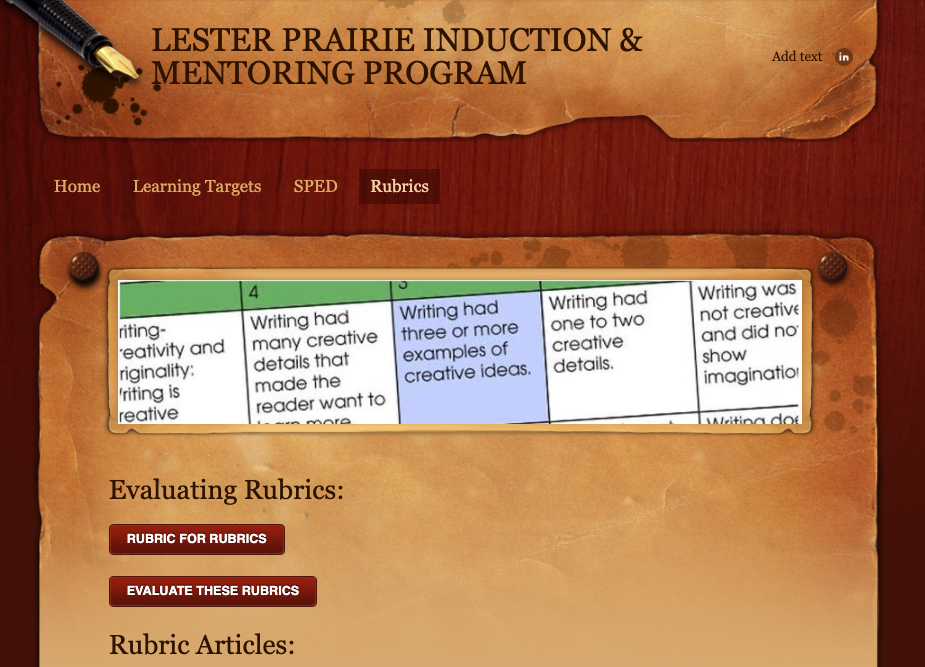 Some Rubric Resources:
http://rubistar.4teachers.org/index.php 
http://www.teach-nology.com/web_tools/rubrics/
http://fcit.usf.edu/assessment/performance/assess
http://rubrics4teachers.com/archive.php
http://www.rcampus.com/indexrubric.cfm 
http://www.teacherjet.com/rubrics.html
Formative Assessment
Let’s Kahoot!
Go to kahoot.it and enter the game PIN